בדיקות DNA –יתרונות ותועלת לחברי הי"ל ומועדוני גזע
Orivet Genetic Pet Care & Raanana veterinary center
March 2019
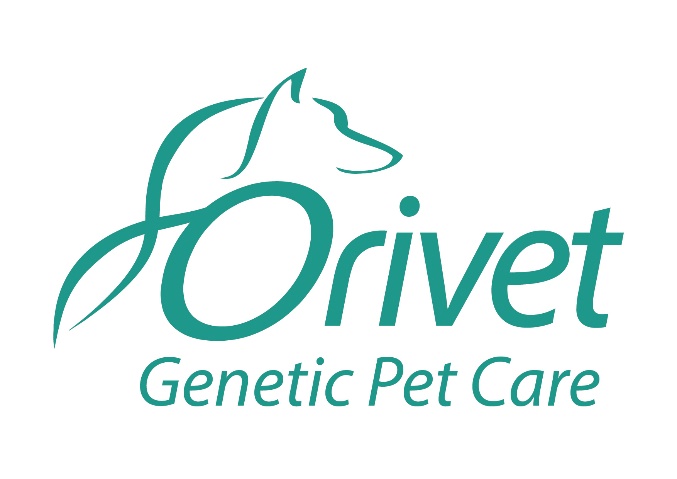 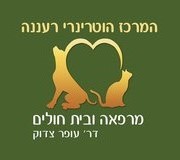 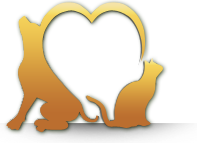 המרכז הוטרינרי רעננה מבצע בדיקות דנ"א להורות, מחלות(גזעיים, מעורבים וחתולים), זיהוי גזעים בכלב מעורב ועוד מאז 2009
מהם היתרונות בפרופיל DNA?
למה אני צריך את זה?
המטרה- הקמת מאגר מידע 
מהימן מבוקר ומדויק
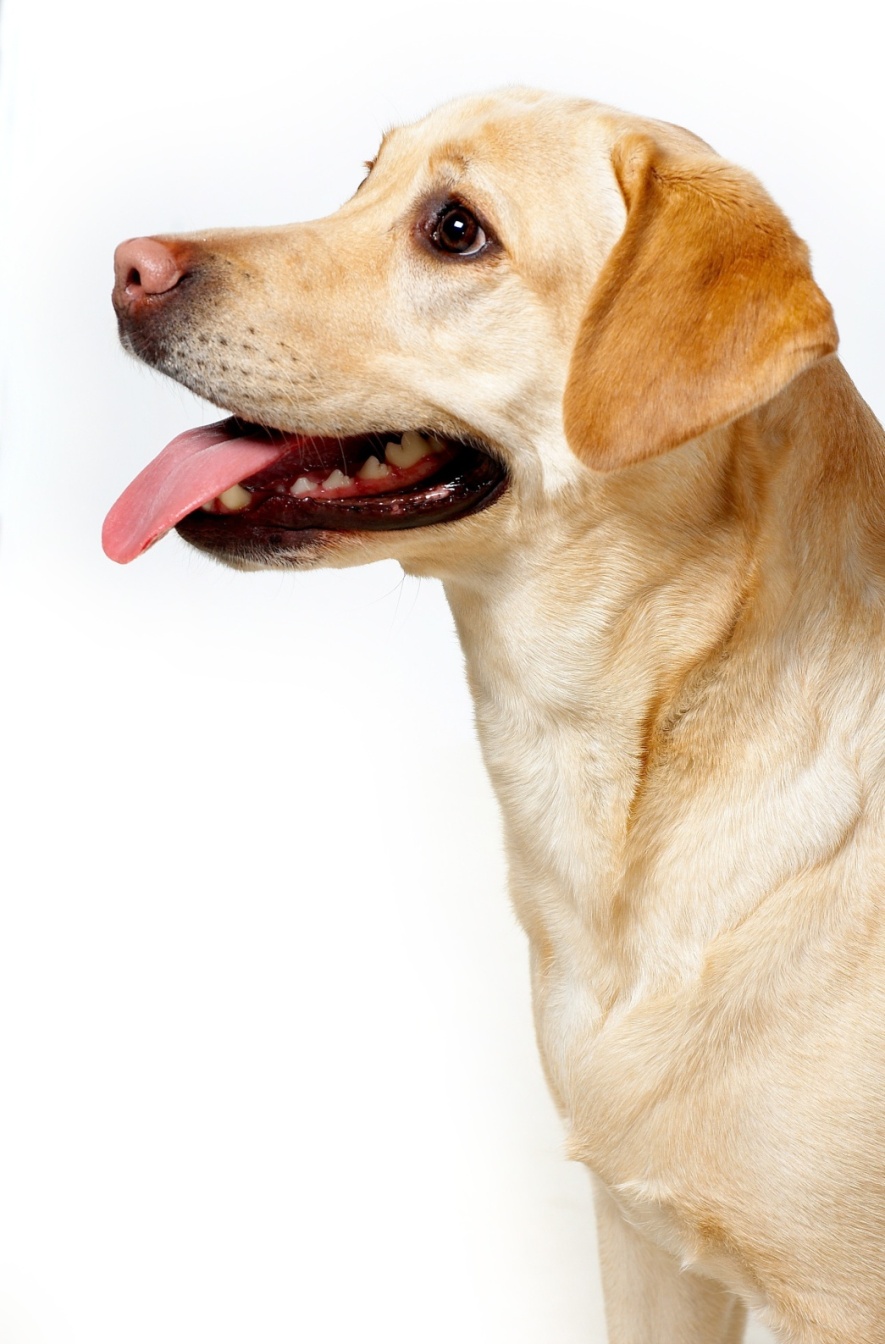 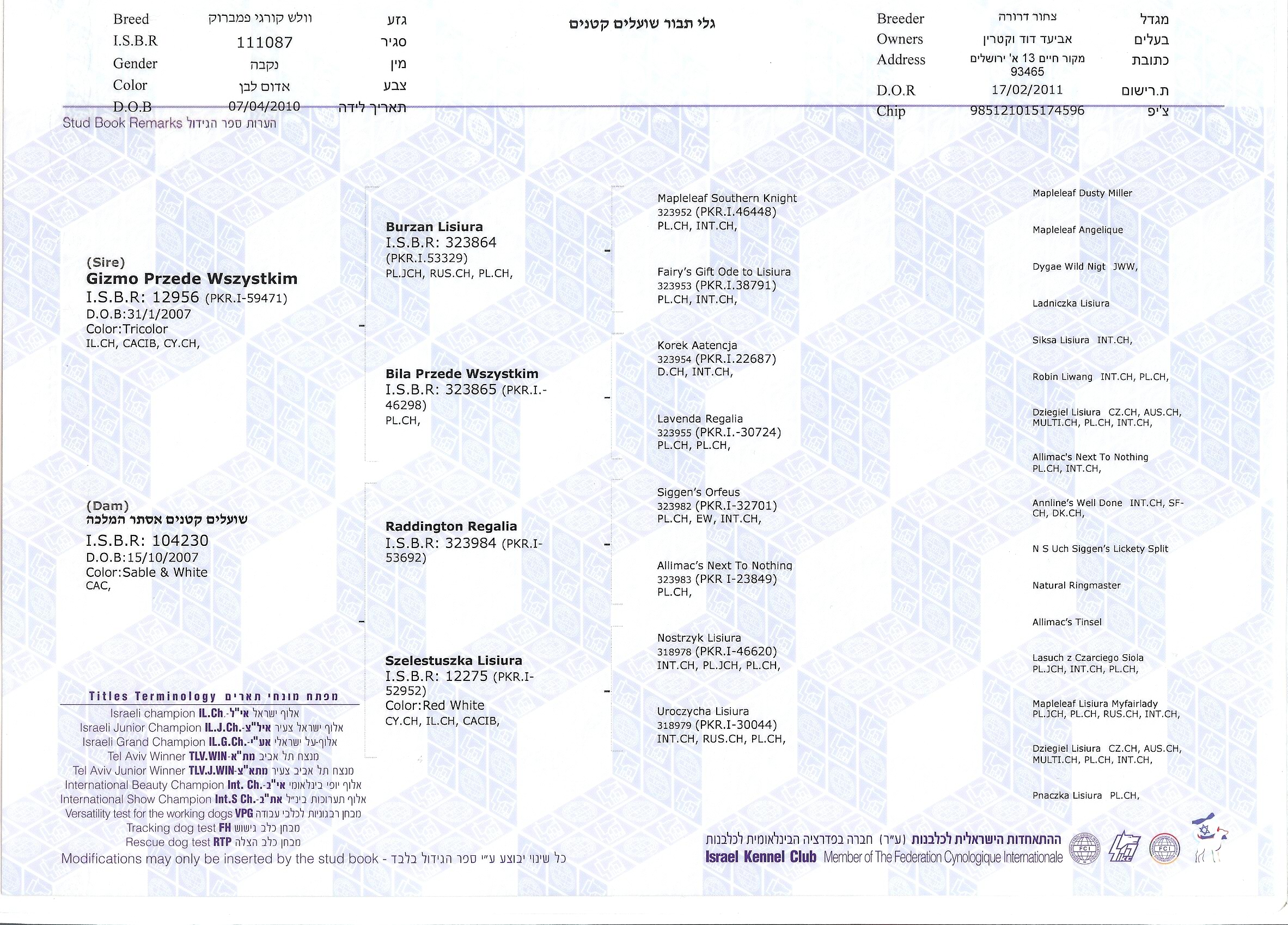 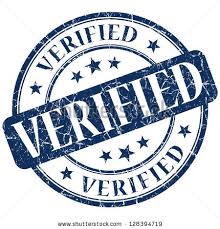 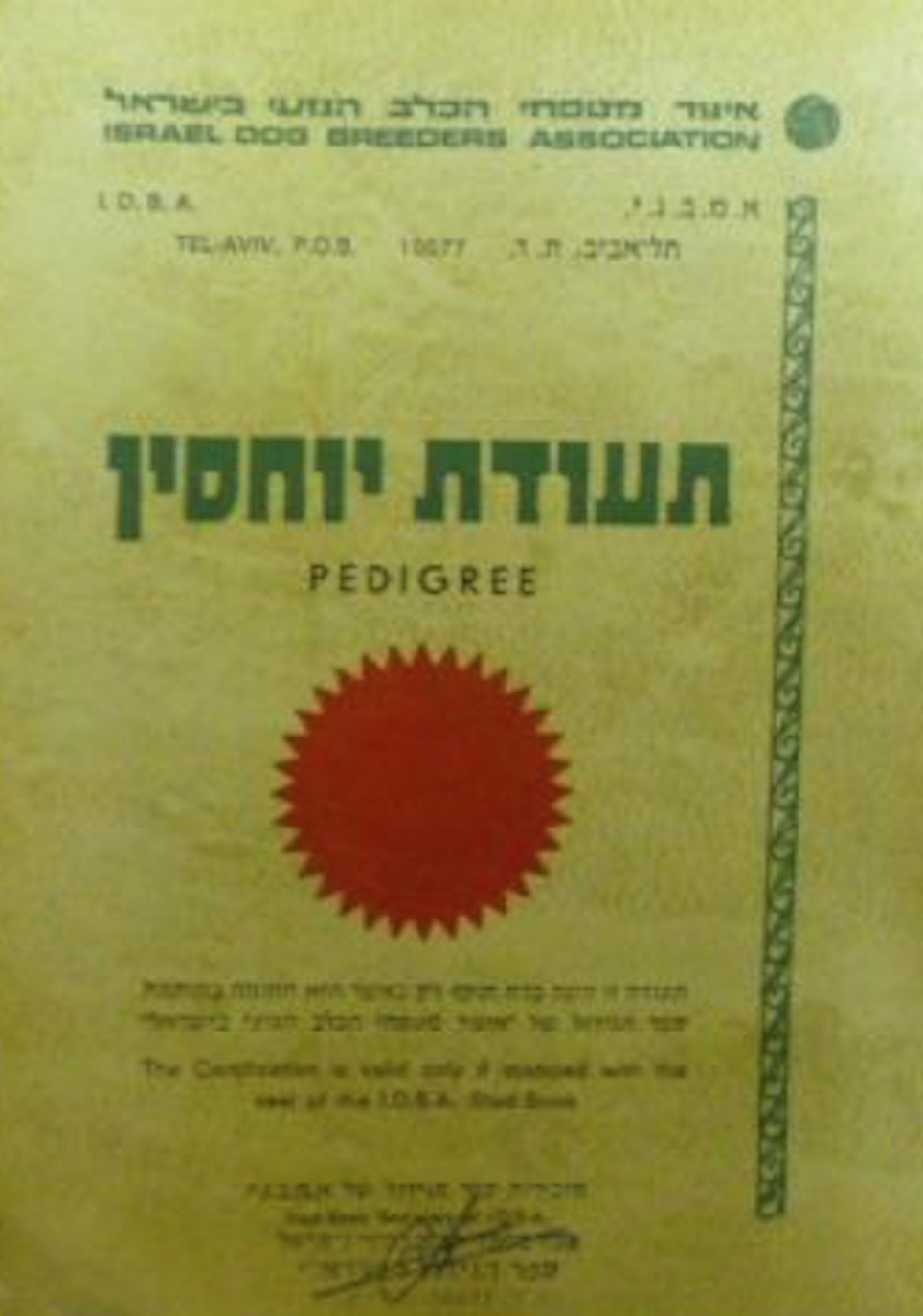 בדיקת DNA מאפשרת הוכחה חד משמעית לזהותו המוחלטת של הגור ולשושלת שלו
Deoxyribonucleic acid
לא הגענו לכאן במטרה לשעמם ולייגע
adenine
chromosomes
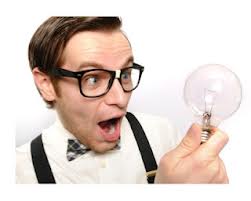 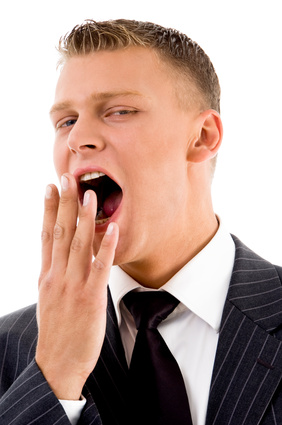 genes
polymorphisms
heterozygous
recessive
homozygous
dominant
4
[Speaker Notes: Some find science and DNA as boring and hopefully won’t put you all to sleep.  I know it late but to date I never have anyone fall asleep during my talks. Infact most will find it exciting and give you knowledge that]
DeoxyriboNucleic Acid
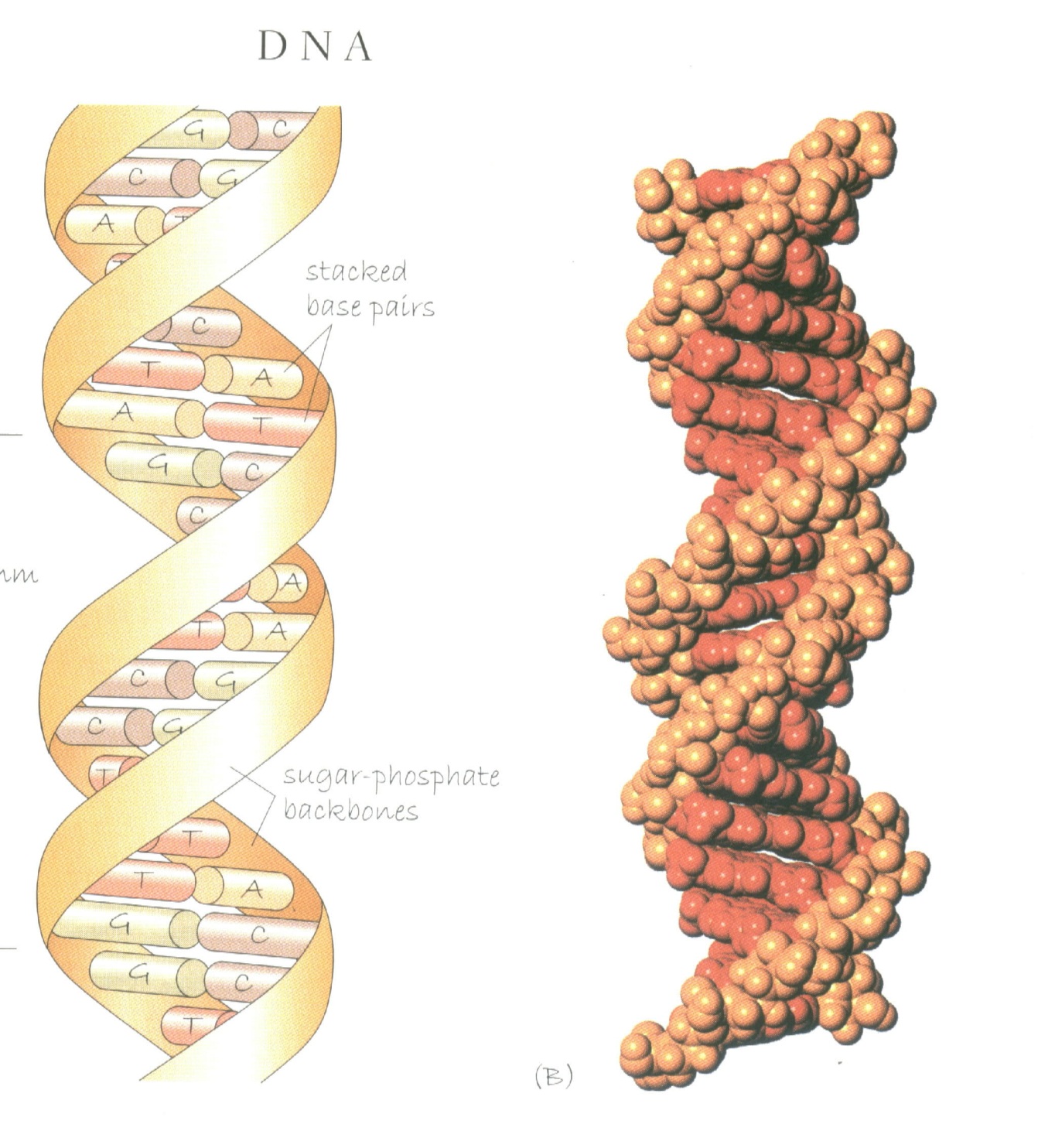 Stable and held together by hydrogen bonds!
Helix
Base pairs
D N A
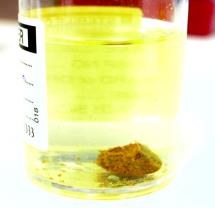 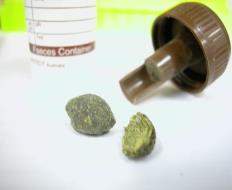 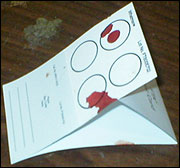 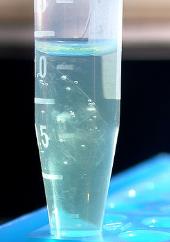 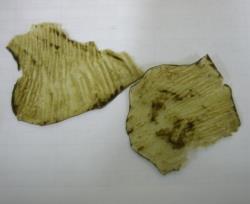 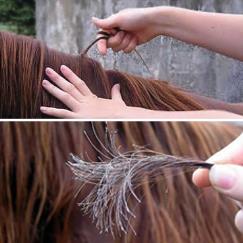 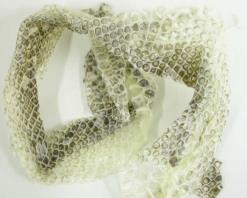 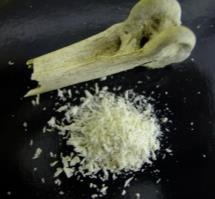 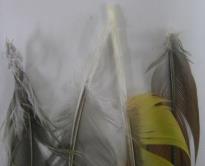 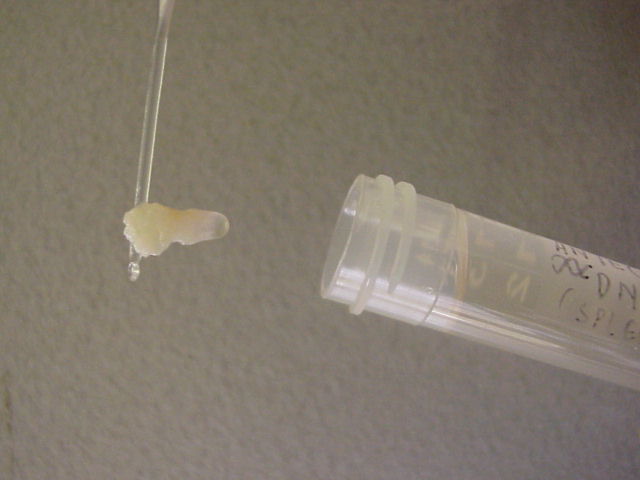 DNA - Where do we Get It?
Tissue
Spleen, Liver, Biopsies

Blood (WBC’s)
Avian/Reptile

Buccal Swabs
Semen

Hair Roots
Blood Stains

Feathers

Faecal Pellets
Can trace one’s profile through their ancestry and screen for genetic diseases
DNA is unique – only identical for identical twins
Quantity
Quality
DNA can be retrieved from a number of samples and is identical from each of those samples
BHD – hereditary cancer
HSF4 cataract
NPHP4 cone-rod
MCR1 _mask, coat color
PTPLA gene for centronuclear myopathy
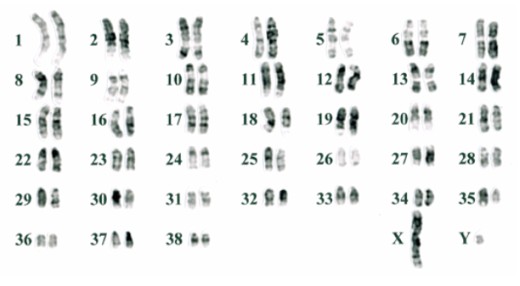 FGF5 Longhair
Shorthair
A genetic test DOES not replace the need to have an annual veterinarian examination
What about mutations?
Is the test reliable and accurate?
Is it published or what we call peer reviewed?
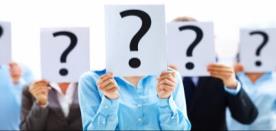 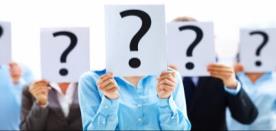 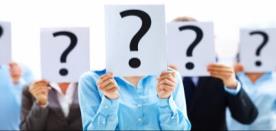 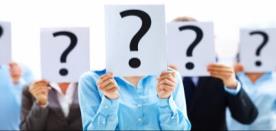 8
[Speaker Notes: Don’t get blinded by science…don’t just accept what you are told. Ask questions and the right questions.  DNA is packed into chromosomes and inside a nucleus.  The dog has 38 chromosome pairs PLUS SEX CHROMomes and diseases (snps) are fouond on various chromosomes.  As shown.  What I tend to let people know is that puppies are not identical and will tend to share 100% of their DNA but look about 50% the same.  So which one of the follwing would you question?  Do you think they achieve anything?]
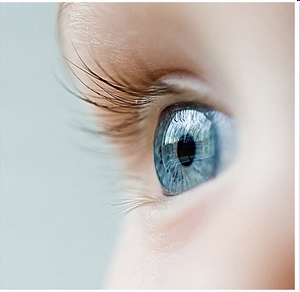 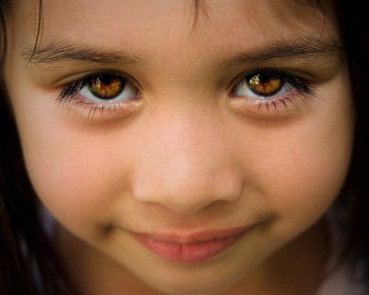 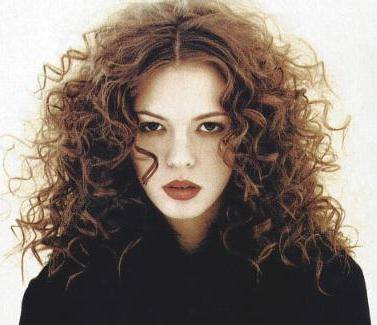 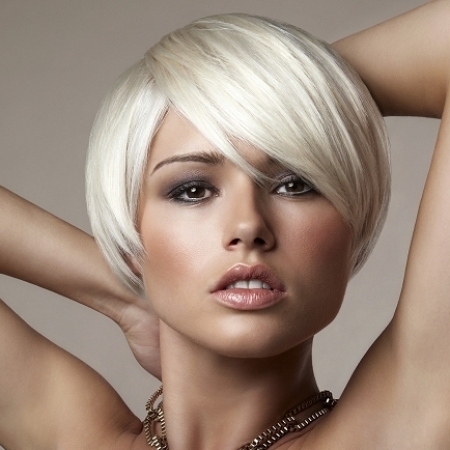 הידעת: בגנום האנושי יש 20,000-25,000 גנים שונים
גנים אלו מהווים 2-3% מכלל הגנום
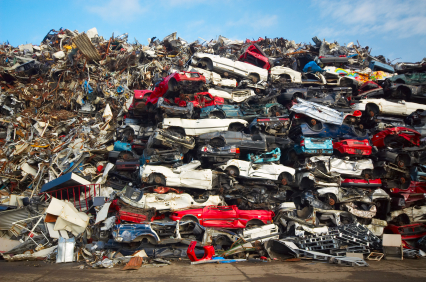 Junk DNA makes up around 97-98% of our genome!
שאלת המגדל הנפוצה: למה אני צריך את זה?
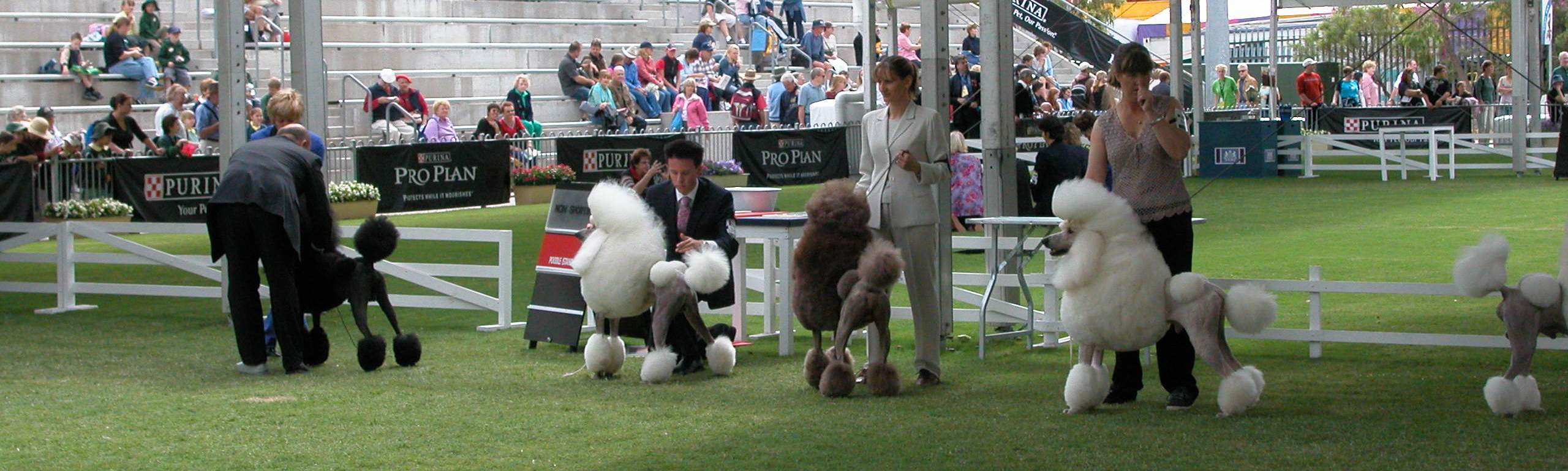 “"אין לי צורך להוכיח דבר, הייתי שם בזמן ההמלטה
“ אני מגדל כלבים כבר 30 שנה אני לא זקוק לדנא כדי לדעת מי האבא“
האם יש ספק לגבי זהות ההורים?
ומה לגבי יותר מזכר אחד בהמלטה?
פרופיל הדנ"א משמש אותנו כהוכחה החד משמעית להורות, ישמש אותנו בהרבעה עם יותר מזכר אחד, בהזרעות ועוד יישומים שונים
ע"פ סקר של AKC שיעור הטעות בזהות האב עומד על 10%, ההשלכות...
100 אבות מוטעים
400 בדור שאחריו
200 בדור הבא
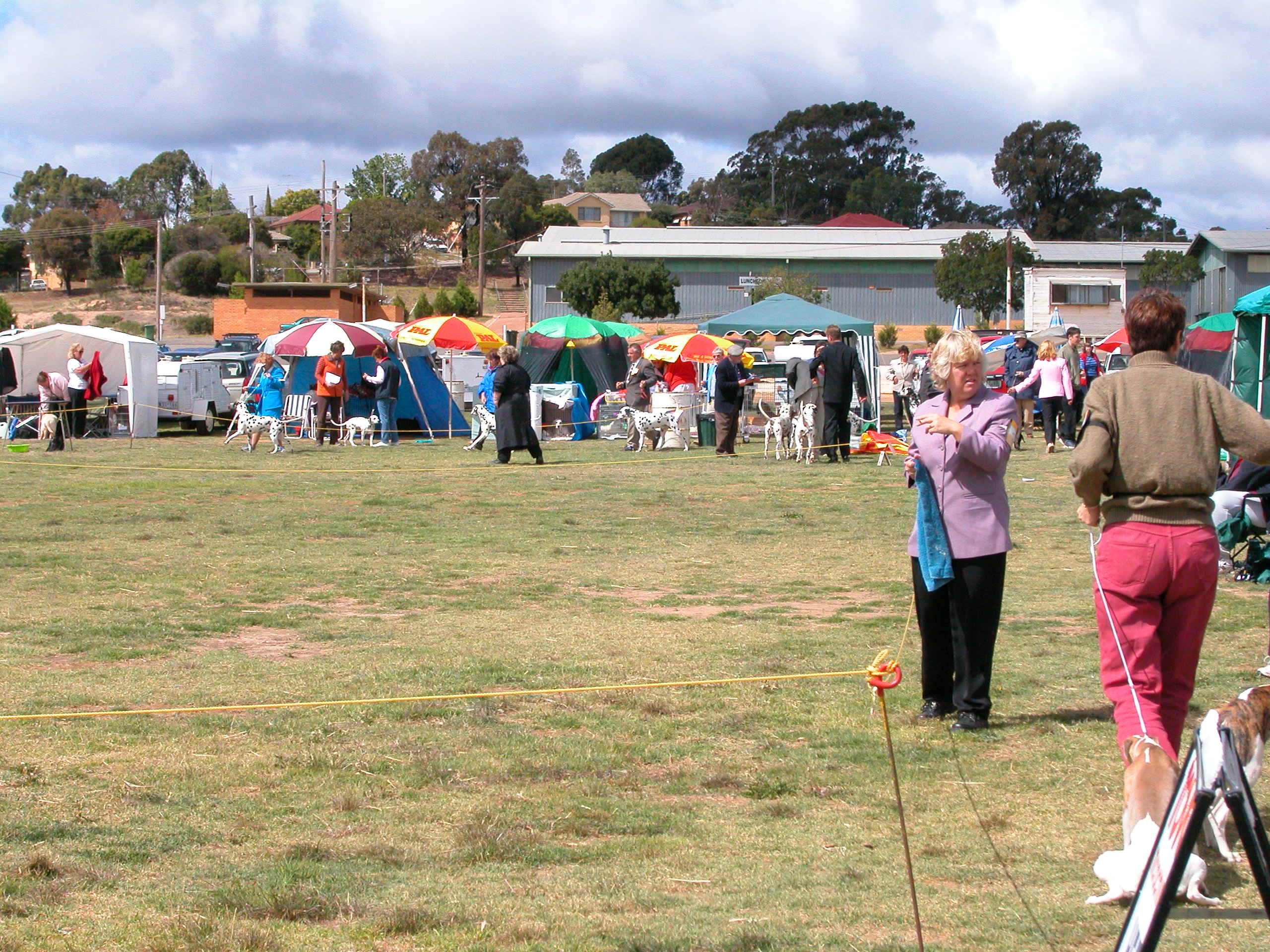 1000 כלבים בתערוכה
40%
אז... למען הסדר הטוב, הרישום המדוייק עומד על כ- 90%
אבל- בדיוק הרישום הזה ותיעוד השושלת הם המבדילים אתכם מהכלבנות הלא מתועדת, אותה פיסת נייר, תעודת היוחסין
טעויות יכולות לקרות והן קורות, אם במתכוון ואם לא.
בדיקת הדנ"א איננה חיסון משושה הניתן תקופתית, היא מבוצעת פעם אחת בחייו של הכלב.
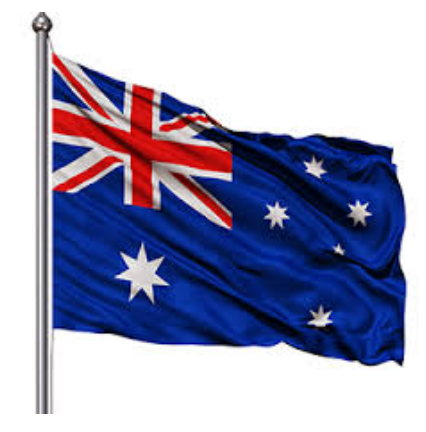 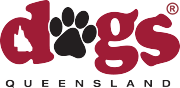 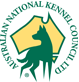 “Due to increased problems surrounding litter registrations and variouvs health matters, the Board of Dogs Queensland has recently moved to implement a compulsory DNA profiling system for all breeds.
From 1 January 2018, all litter registrations lodged must be accompanied with a DNA profile for parentage.
גישה חדשה זו תסייע בהגנה על חברי המועדון, הקונה ועל מאגר המידע של שושלת הכלבים, יסייע גם בהכחדת מחלות גנטיות. וגם...
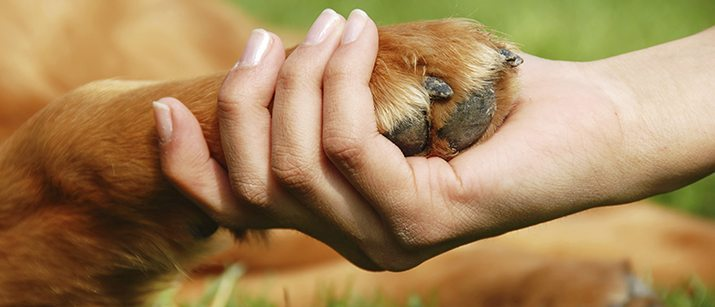 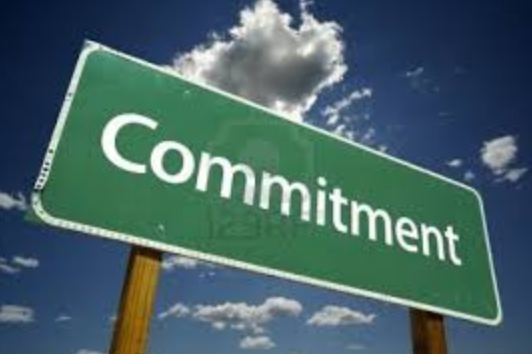 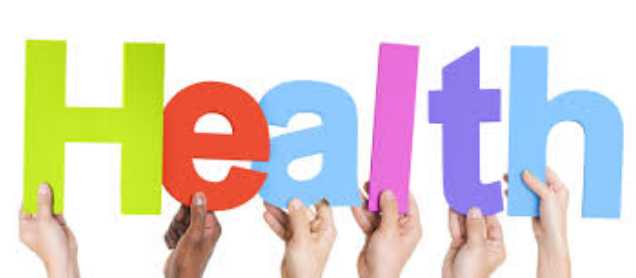 האלגוריתם להתאמה מירבית (בפיתוח)
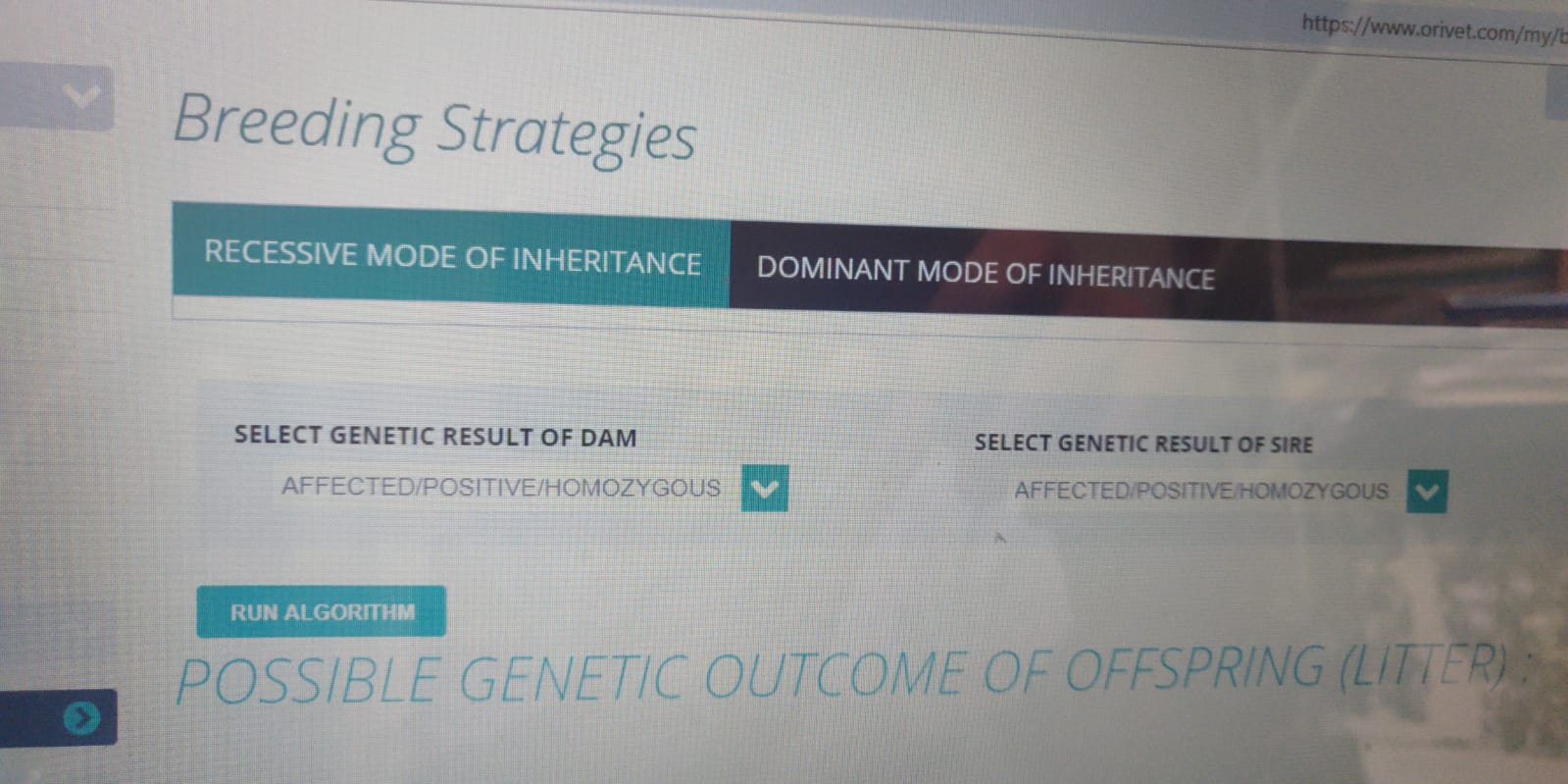 שלב א': הזנה של מזהה דנא זכר ונקבה תספק מידע לגבי רמת ההתאמה לזיווג מבחינת קרבה.
שלב ב': בחינת ההתאמה מבחינת מחלות גנטיות
שלב ג': בחינת התאמה מבחינת מאפיינים התנהגותיים, בשלב זה נאסף מידע המבוסס על שאלונים ובהמשך הדרך ישוייכו על בסיס מחקר נוקלאוטידים המופיעים בדפוסי התנהגות חוזרים.
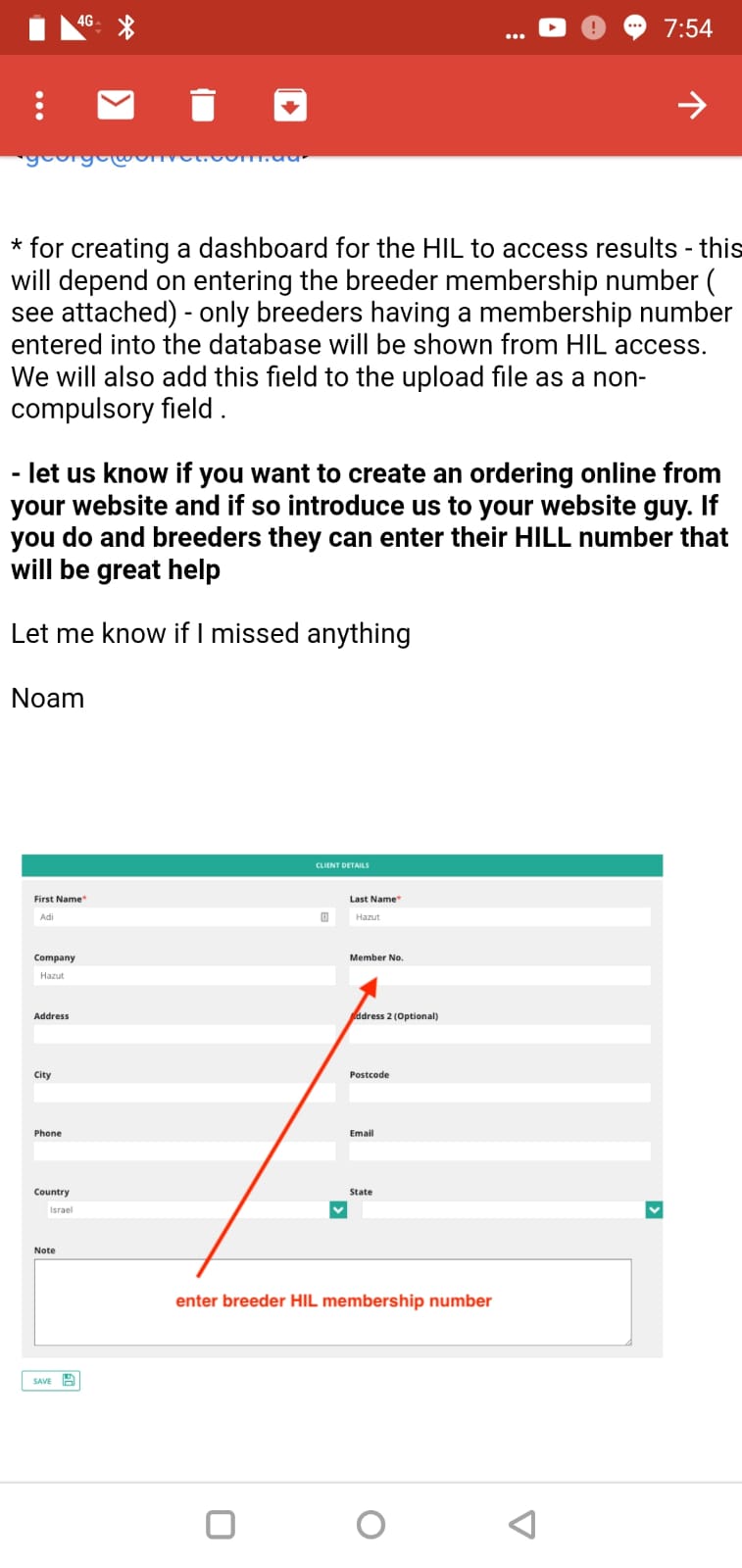 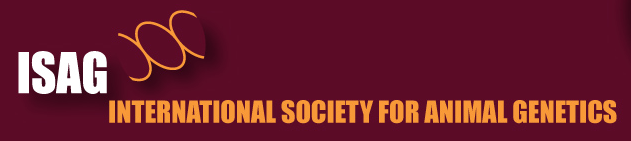 מילה על...
ISAG set standards and recommendations for quality testing of the identification (parentage) of animals (dogs, cat, cattle, sheep, pigs, chickens etc)
It is not a regulatory body
There are multiple ISAG identification panels – e.g. SNP and microsatellites technology
Different laboratories may use different platforms to run ISAG markets and hence there is variations between labs that makes it difficult to make direct comparison between ALL laboratories
Orivet is a institutional member of ISAG and was the duty lab for the 2017 first Canine and Feline SNP identification panel (latest technology)

Orivet run the latest ISAG-approved 288 SNP markers canine panel (including the 200 AKC SNP markers) and 101 Feline markers
ORIVET WILL RE-RUN & VERIFY ANY ISAG LAB PARETANGE RESULT 
AT NO CHARGE
שוביניזם ככלי הסברה בלבד
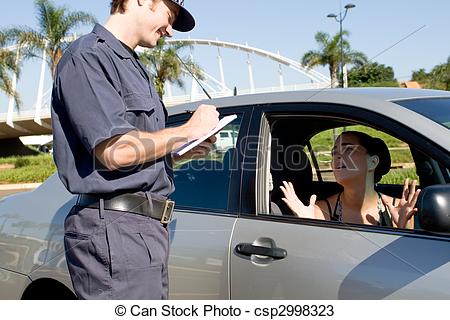 SNP test 
גבר- אדוני השוטר, זו היתה סובארו אימפרזה בבצע שנהב מטאלי, עם מגדשי טורבו, חישוקי מגנזיום ...
Microsatellites
אשה- אדוני השוטר זו היתה מכונית לבנה
למה ומדוע?...
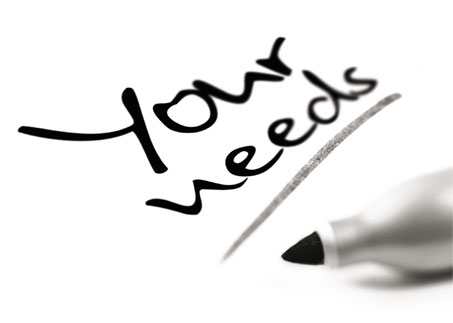 בדיקות הדנ"א מעניקות למגדל כלים שימושיים
Multiple Sires
הכלאה עם יותר מזכר אחד

שימוש בזרע להכלאה
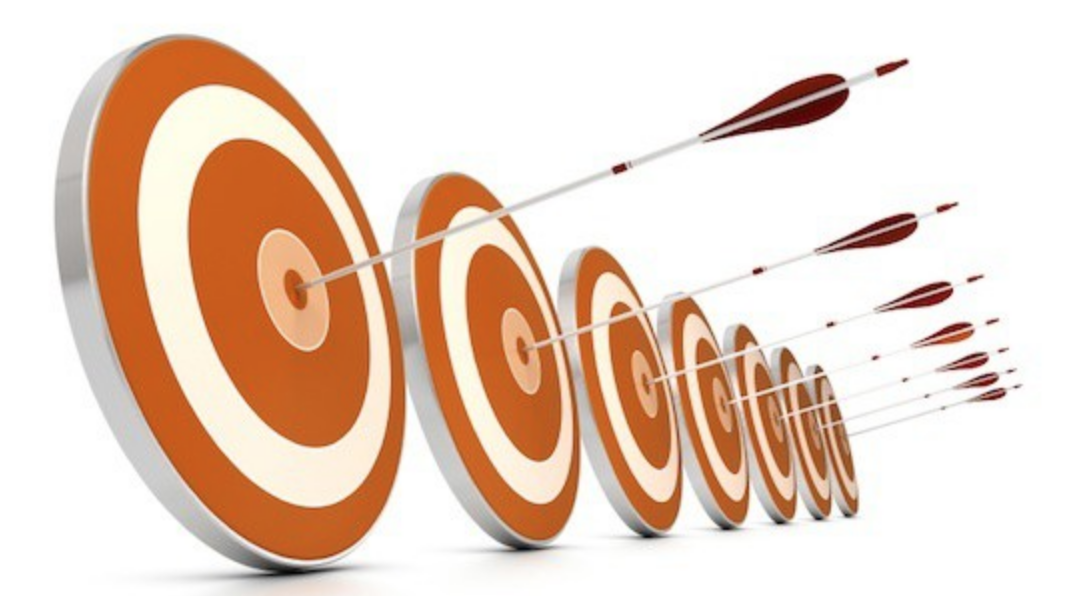 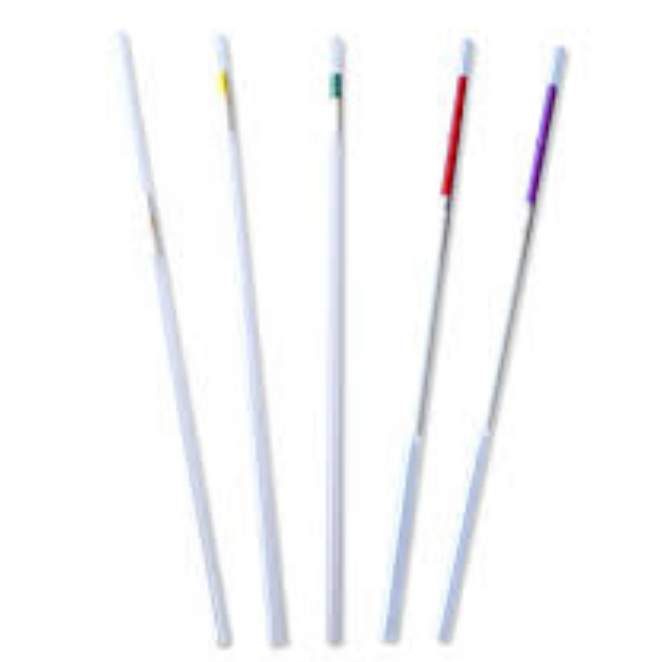 Semen/Insemination?  - ensure that the semen inseminated is the correct dog
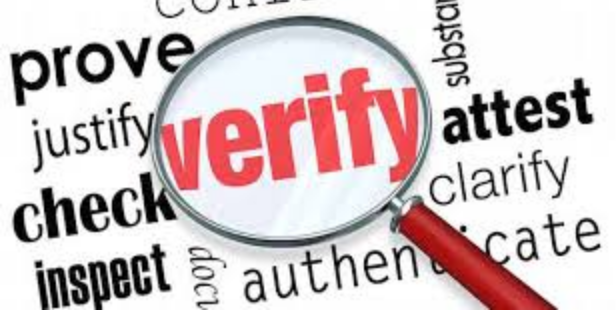 Puppies don’t look right?  Colours don’t look right?
Over 280 SNPs are analysed for parentage analysis
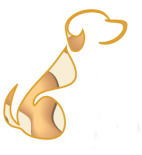 SNP1	SNP12	SNP34	SNP40	SNP52	SNP6 7	SNP73
 GG	  	TC	 	 GG	 	 TT	   	AA	  	GG	   	GC
Dam
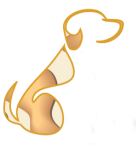 SNP1	SNP12	SNP34	SNP40	SNP52	SNP6 7	SNP73
 GC	  	TC	 	 GA	  	TC	   	GA		GA		GT
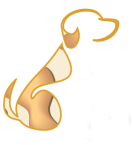 Offspring
SNP1	SNP12	SNP34	SNP40	SNP52	SNP6 7	SNP73
 CC	  	CC	  	GA	  	 TC	  	 GG	        AA		TT
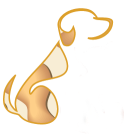 Sire1
SNP1	SNP12	SNP34	SNP40	SNP52	SNP67	SNP73
 GG	    	TA	  	AA	  	CC	   	AA		GG		TT
Key:  Need samples of the dam and sire.  Without the dam only conclusion can be an exclusion.
Sire 2
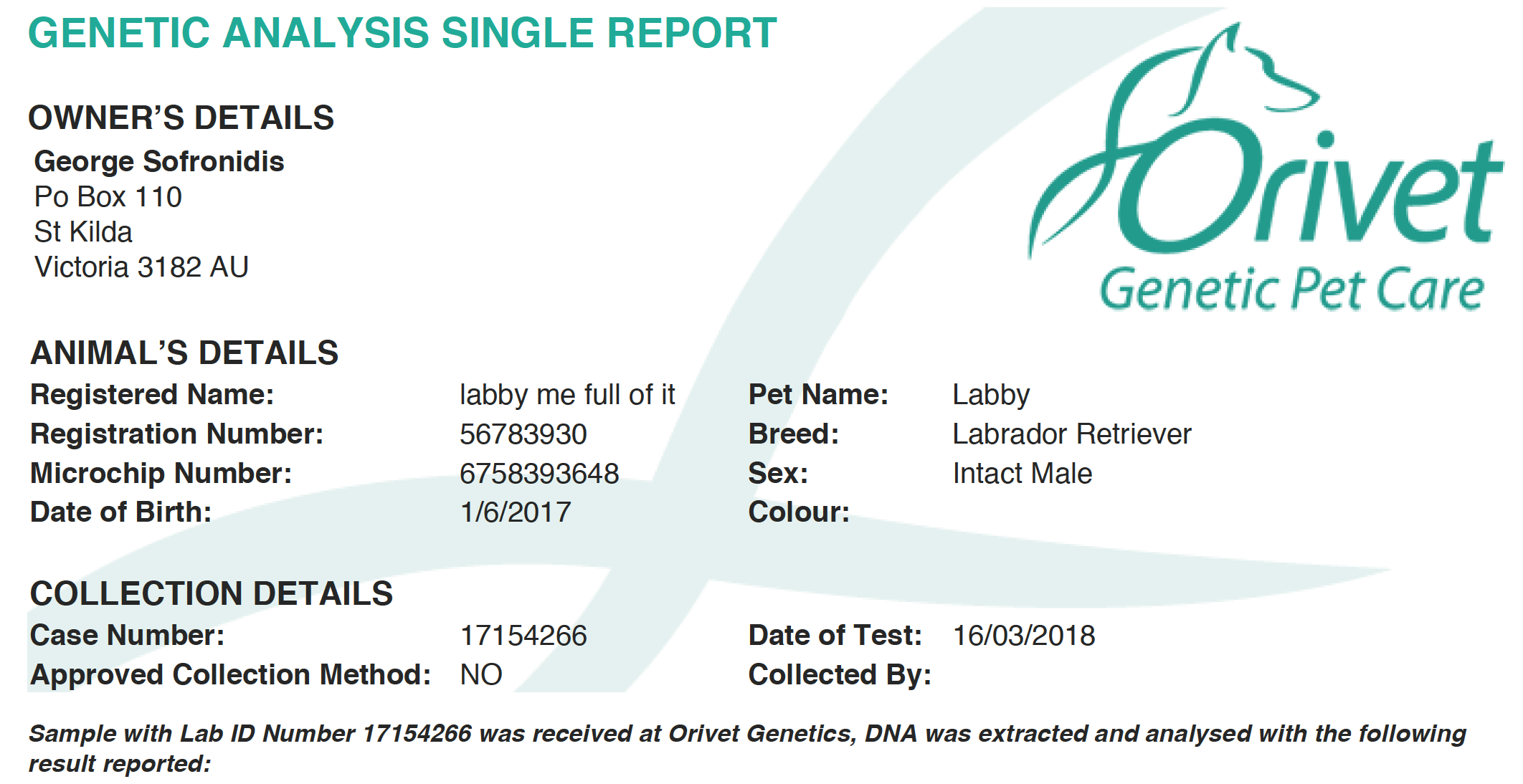 כך נראית תעודה לקביעת הורות
After examining the DNA markers, it can be concluded that in combination the Dam Black Ebony The Lady (Ebony), Microchip No.928809150185727, Registration No. 2509407641 (Case No.: 17154182) and the Sire Bangers and Mash (Snagz), MicrochipNo.956008001058738, Registration No. 2190705842 

QUALIFY as the parents of the offspring identified on this report.
PARENTAGE VERIFICATION: DOES NOT QUALIFY  (Single Parent)

After examining the DNA markers, it can be concluded that the Parent “Like A Dream” (Starboy), Microchip No.956700071029621, Registration No.2120473992 (Case No. 17157568) DOES NOT QUALIFY as the parent of the offspring identified on this report.
PARENTAGE VERIFICATION: QUALIFY (Two Parents)
After examining the DNA markers, it can be concluded that in combination the Dam Black Ebony The Lady (Ebony), Microchip No.928809150185727, Registration No. 2509407641 (Case No.: 17154182) and the Sire Bangers and Mash (Snagz), Microchip No.956008001058738, Registration No. 2190705842 (Case No.: 17157148)  QUALIFY as the parents of the offspring identified on this report.
DISEASE SCREENING – A CHANCE TO PROMOTE HEALTH
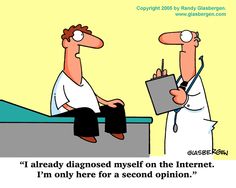 “ I already diagnosed myself on the Internet.
						
                                    I’m only here for a second opinion”
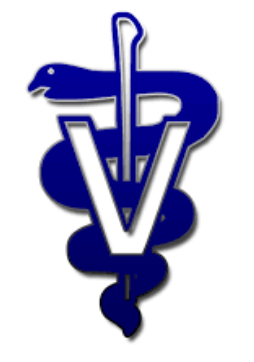 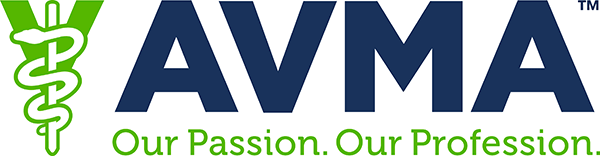 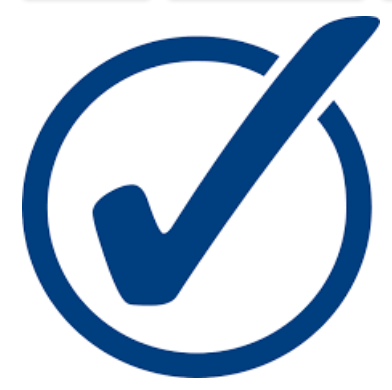 AVMA POLICY  (Feb 2017 Resolution)
The AVMA encourages veterinarians to pursue continuing education in the emerging area of genetic disease in companion animals. The AVMA also encourages veterinarians to educate breeders, companion animal owners, and the public on the responsibilities involved with breeding and selecting companion animals.
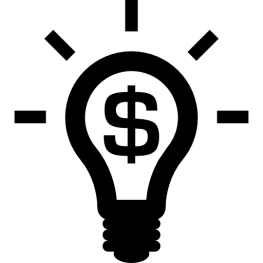 ‘screening pets that are at risk for developing breed related diseases allows veterinarians to partner with their clients to develop a life plan based on the genetic profile of the pet’

Dr Wendy Hauser DVM  (Peak Veterinary Consulting)
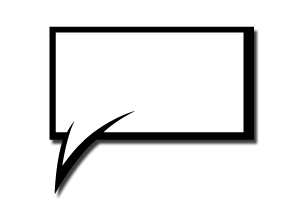 “Genetic testing is indispensable in veterinary medicine and encompasses much more than DNA tests. Any diagnostic test or observation that identifies genetic predisposition to disease gives veterinarians the opportunity to improve the lives of their patients.
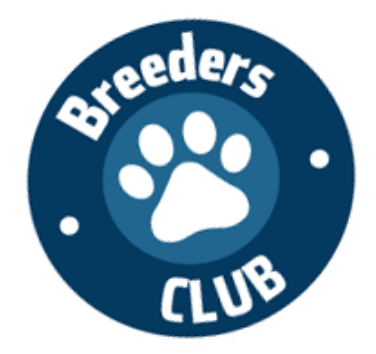 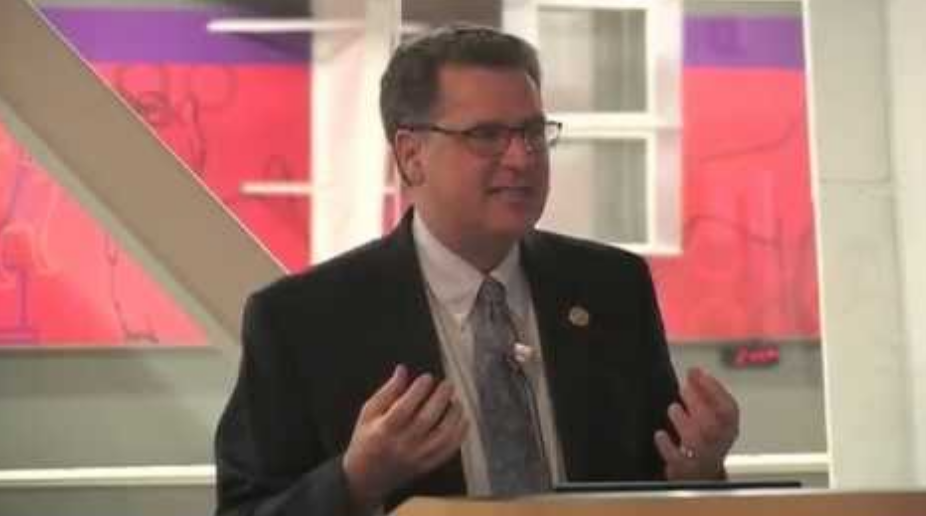 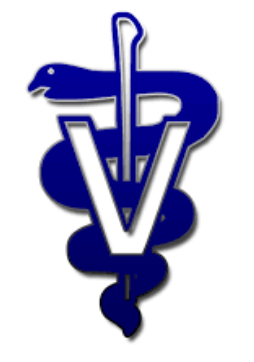 "ישמח אתכם" לשמוע שזיהוי מחלות ממש אינו מוגבל לכלבים גזעיים, אנו מחפשים ומוצאים מחלות בקרב כלבים מעורבים
Dr. Jerold Bell, adjunct professor at the Tufts University Cummings School of Veterinary Medicine.
[Speaker Notes: You can access to “insight” – hip and elbow dysplasia always remain on top of the number one question we tend to get]
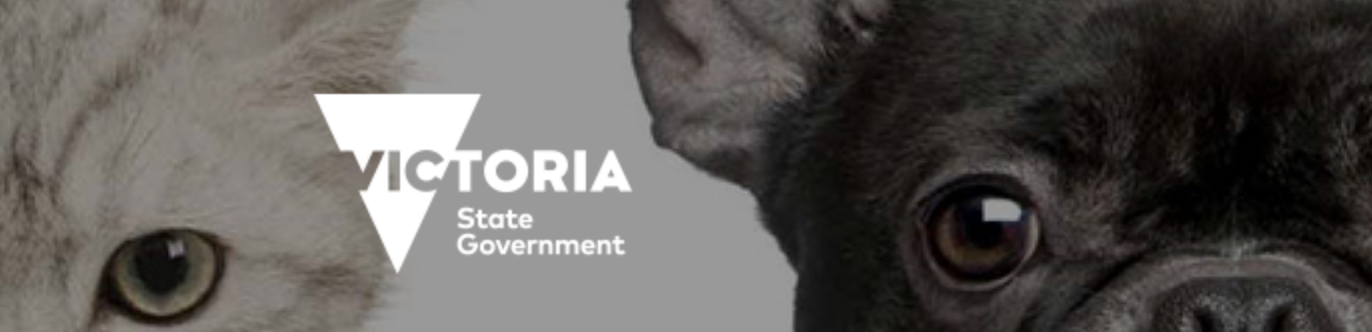 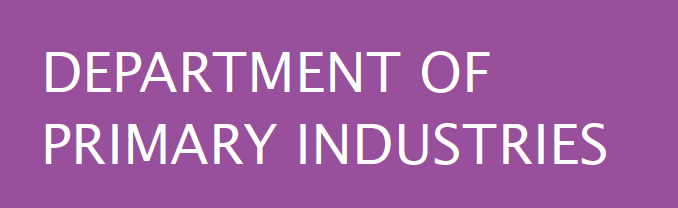 BACK YARD BREEDER REGULATION IS COMING …
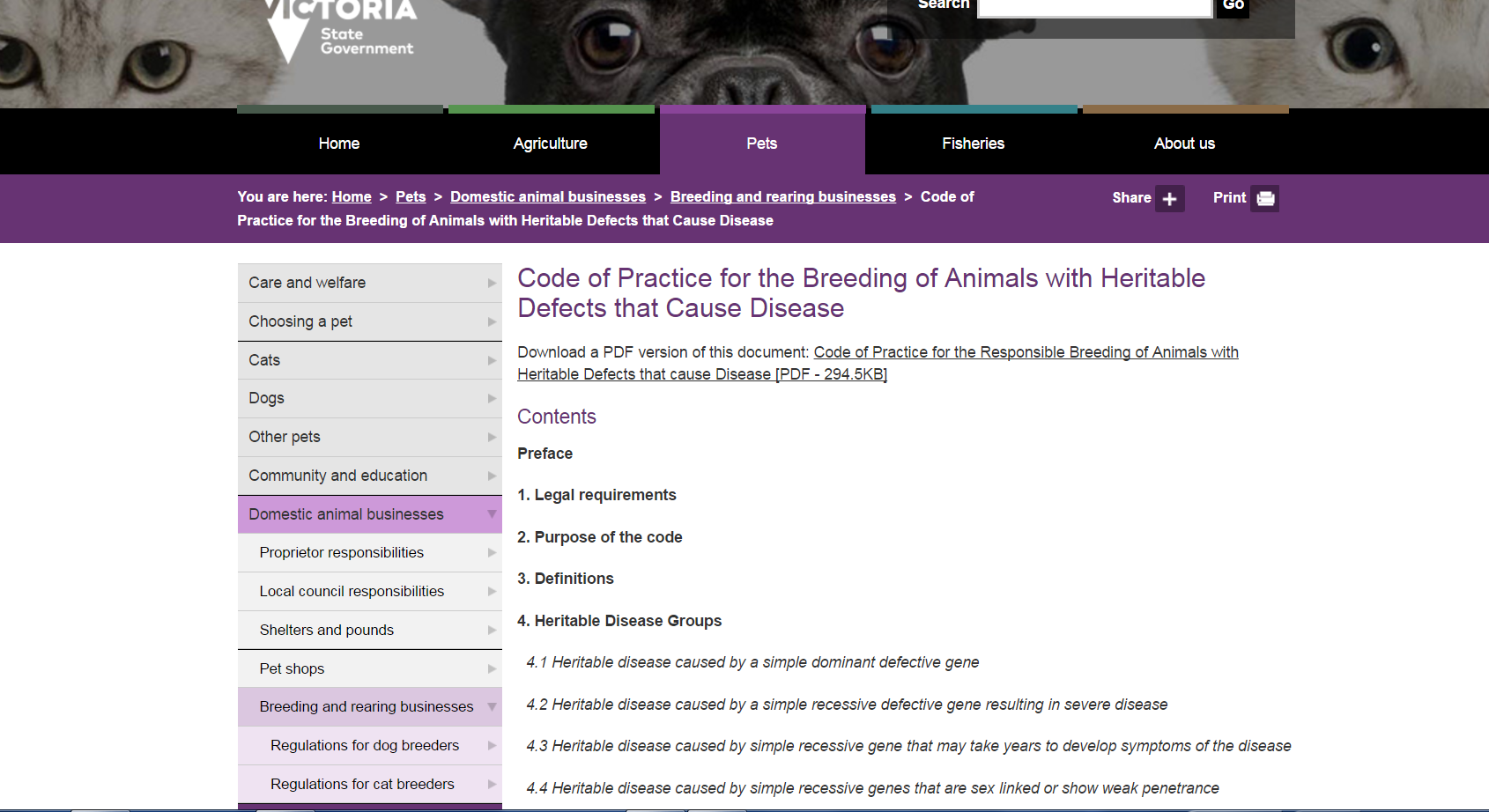 Heritable Defects that cause Disease is made under Section 7 of the Act states it is an offence to sell an animal with a heritable defect to anyone without them being made aware of it.

It is the breeders responsibility to make every effort and use all commercially available tools to obtain this knowledge
Pet owners are getting smarter
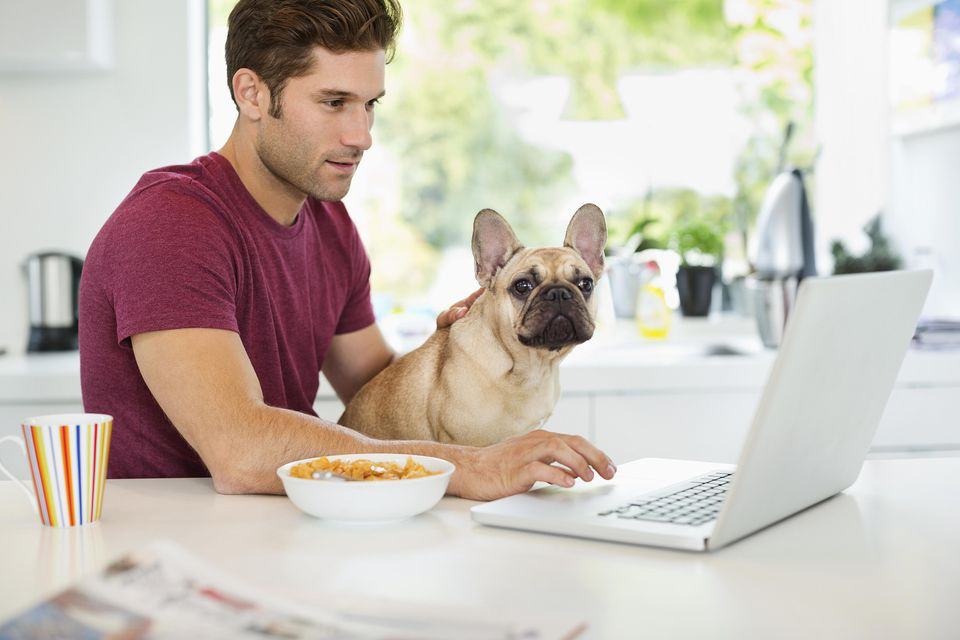 Kennel clubs support & promote responsible breeders as “accredited” and list them on their web sites and social media.
Most puppy buyers research and demand specific health tests.  

What does a pedigree dog sell for?  What do I get for my money?

Health and breed assurances
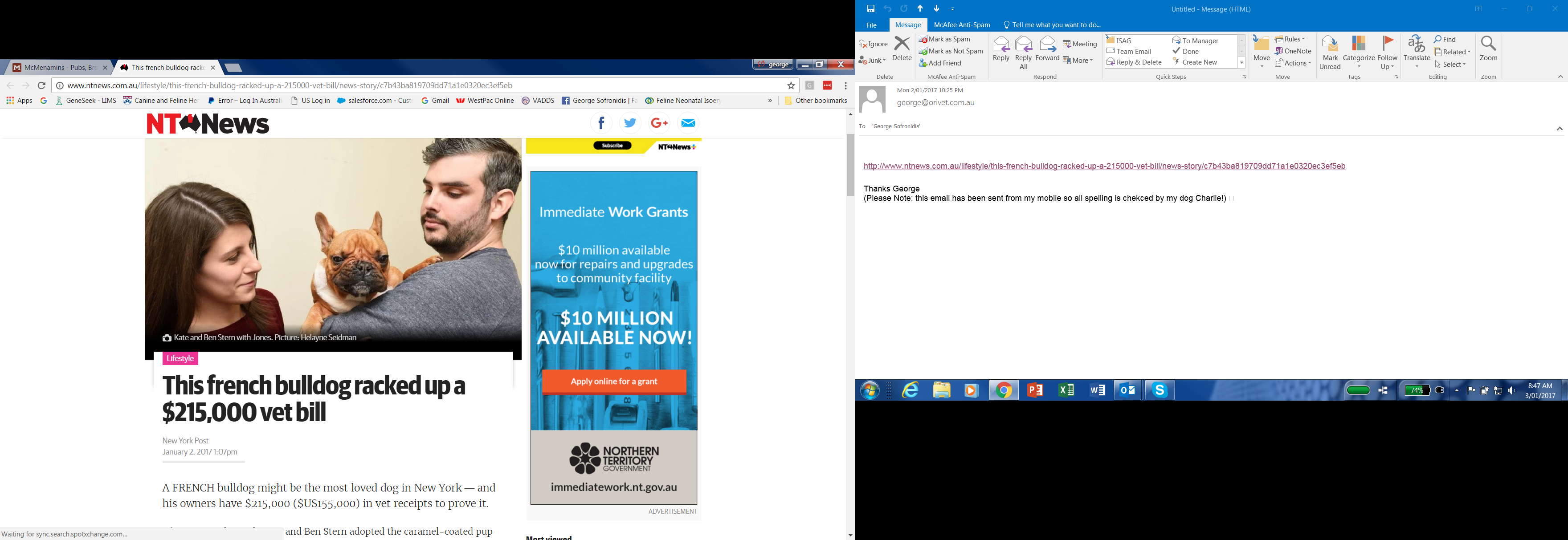 Producing affected puppies that will develop the condition you tested for will have a serious impact on canine health and welfare. A mating which may produce affected puppies should never knowingly be carried out. If this mating accidentally occurs, it is important to test all of the puppies before they are bred from or are passed on to new homes. Veterinary advice should be sought as to the clinical management of any affected puppies.
[Speaker Notes: Your pet’s life shouldn’t have to be a financial decision,” said Ben, 29, a software designer.
Jones was moved to a pet hospital. The couple was by his side every moment they could be.
“It still felt like a family member was in the ICU,” Ben said.
The five-day stay cost $69,000 ($US50,000).
“Our savings has taken a pretty big hit, but it’s worth it to keep Jones with us. He means everything to us,” Kate said.
Jones’ lung and oesophagus problems became chronic, requiring surgeries. He was put on a ventilator three more times.
Medical costs over Jones’ three years of life have topped $200,000. Pet insurer Trupanion covered most of it, the couple said, but they still had to come up with tens of thousands of dollars out of pocket.
The Sterns give Jones nine pills a day — including antibiotics, steroids, allergy vaccines and anxiety medicine — and feed him prescription dog food that he must eat while in an upright position.
Jones is improving every day.
“That’s the best part,” Kate said. “Seeing him get better.”]
האתר של ORIVET ככלי עבור המגדל, מראה נבוכים
There is lots on offer for breeders
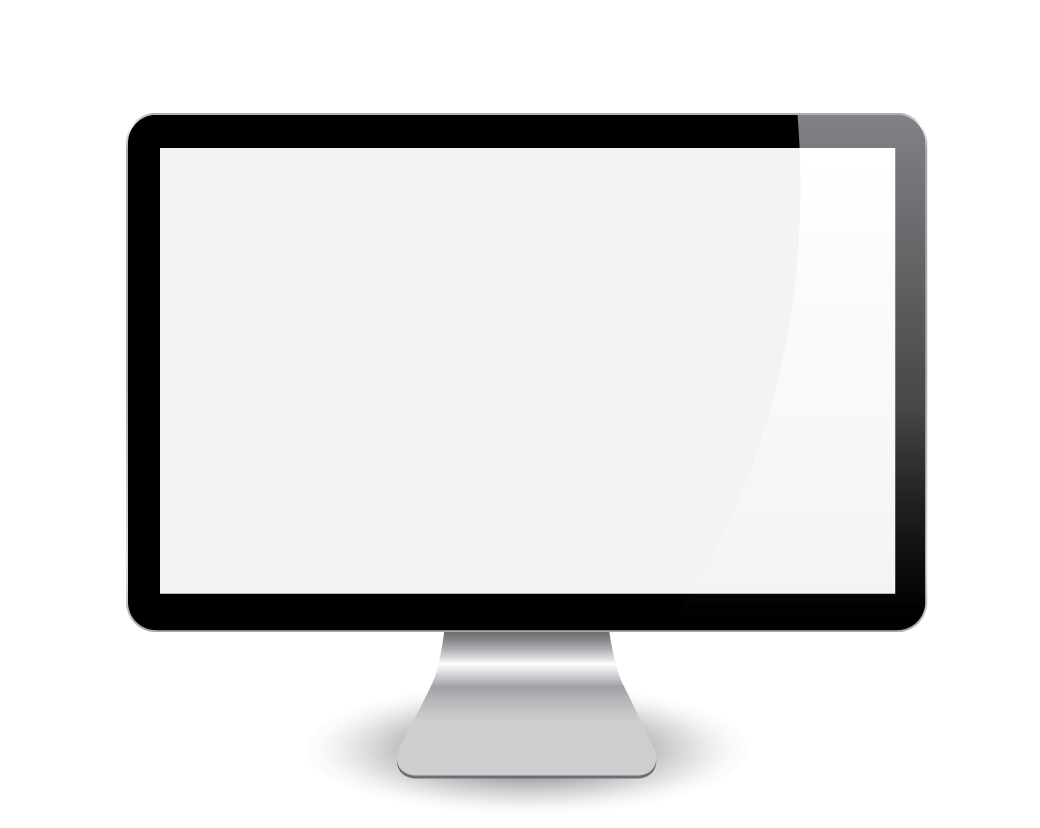 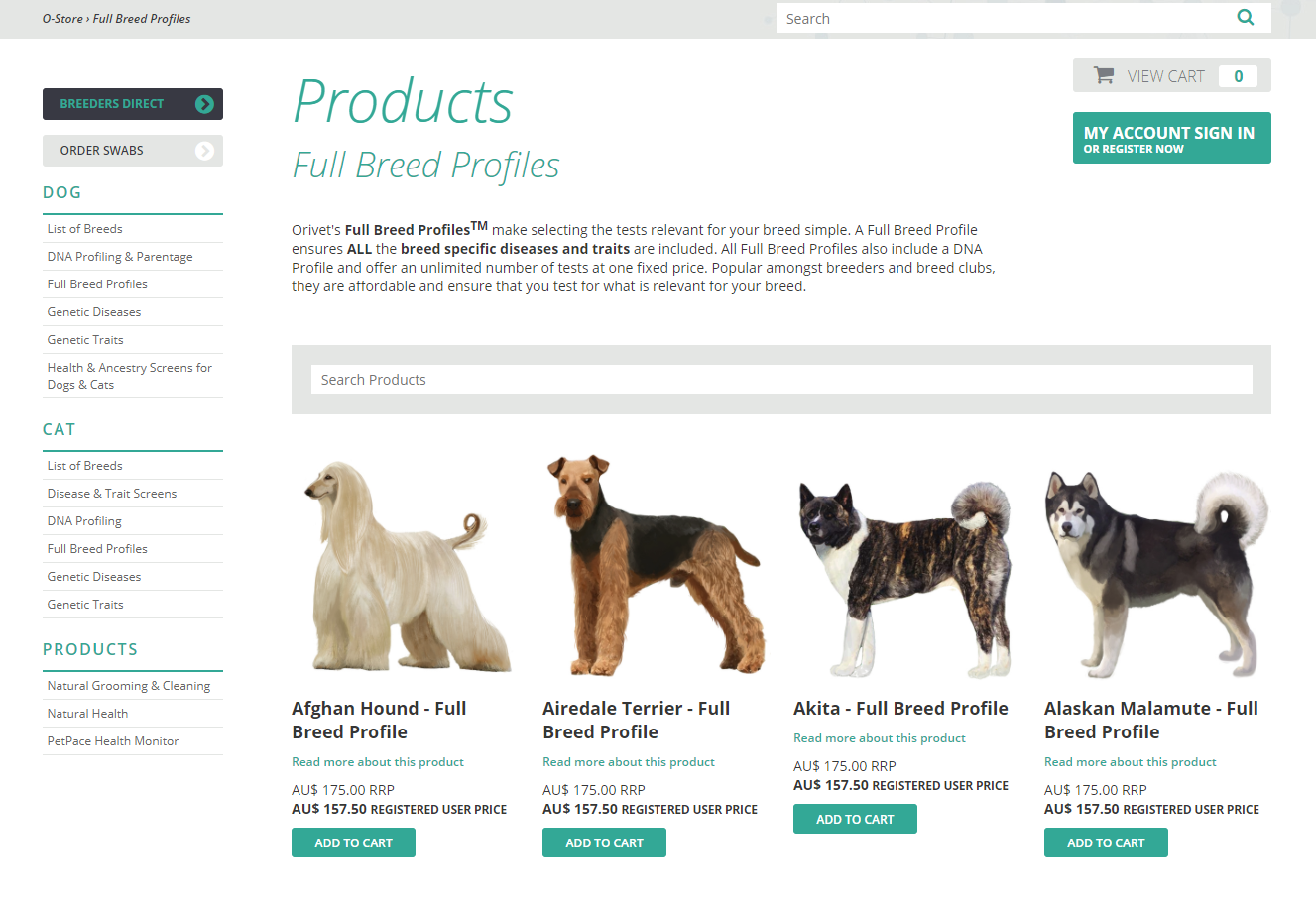 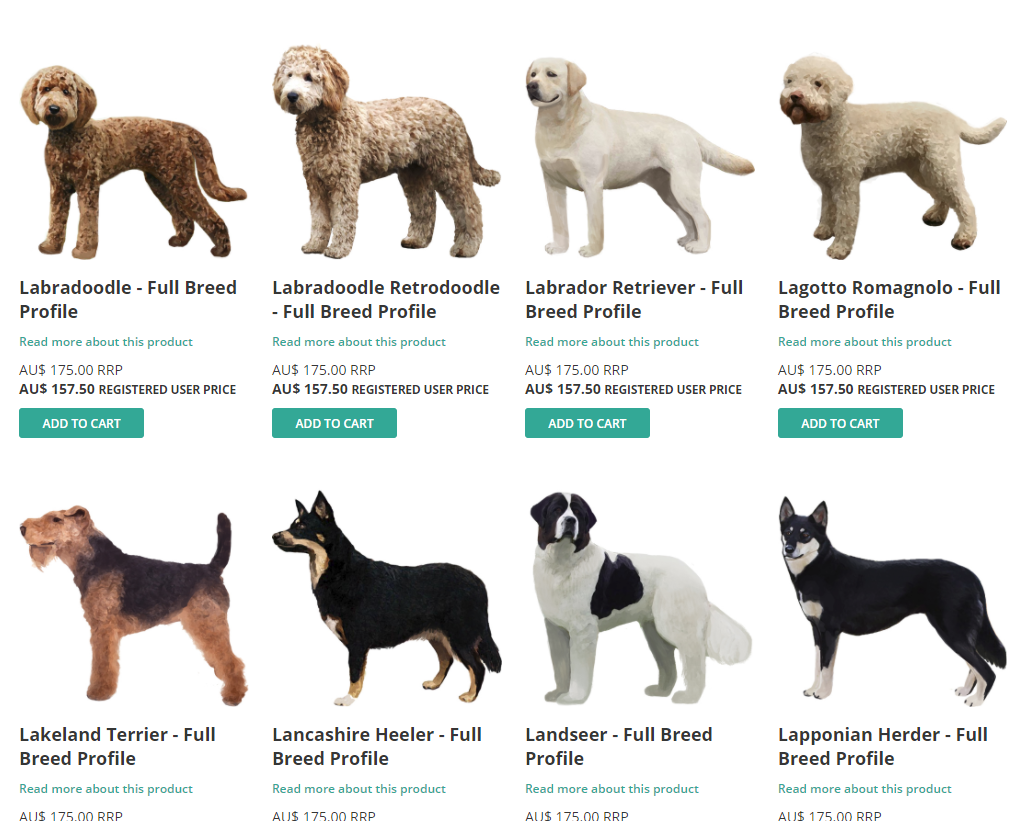 [Speaker Notes: Fantastic web site and we do not need to reinvent the wheel.  I have found this to be the most accurate and is updated every 6 months]
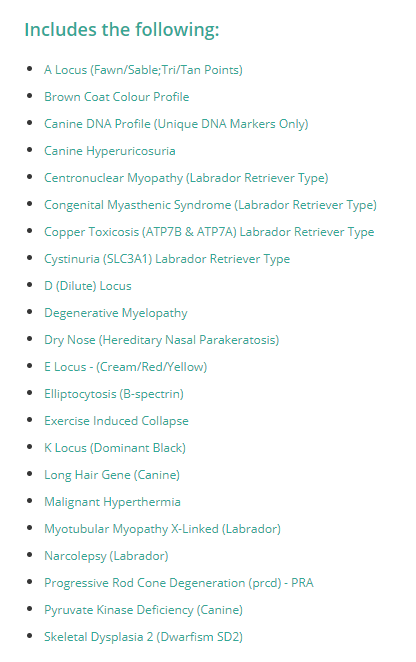 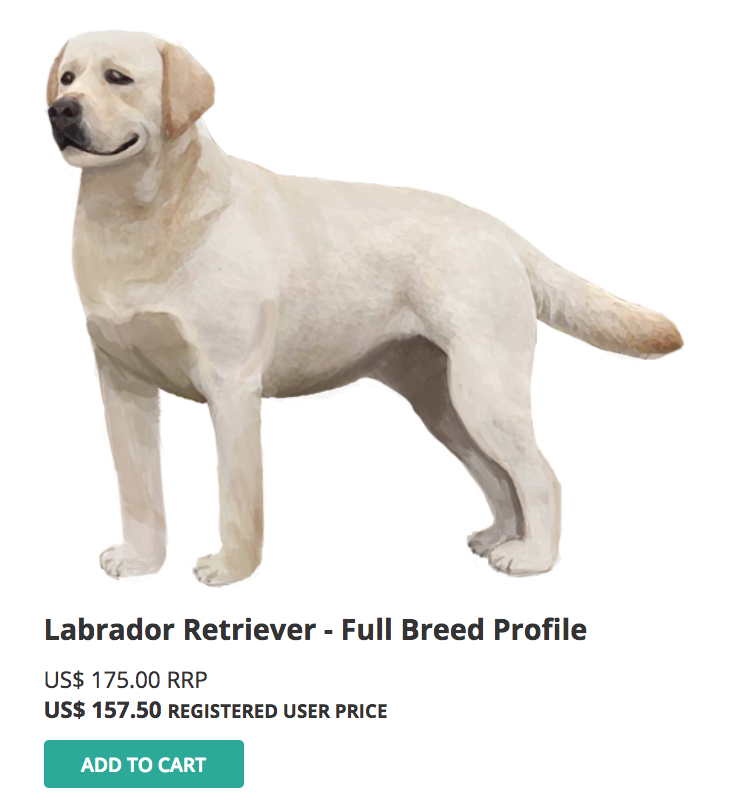 Orivet offers THE most comprehensive 
pure-breed panels on the market
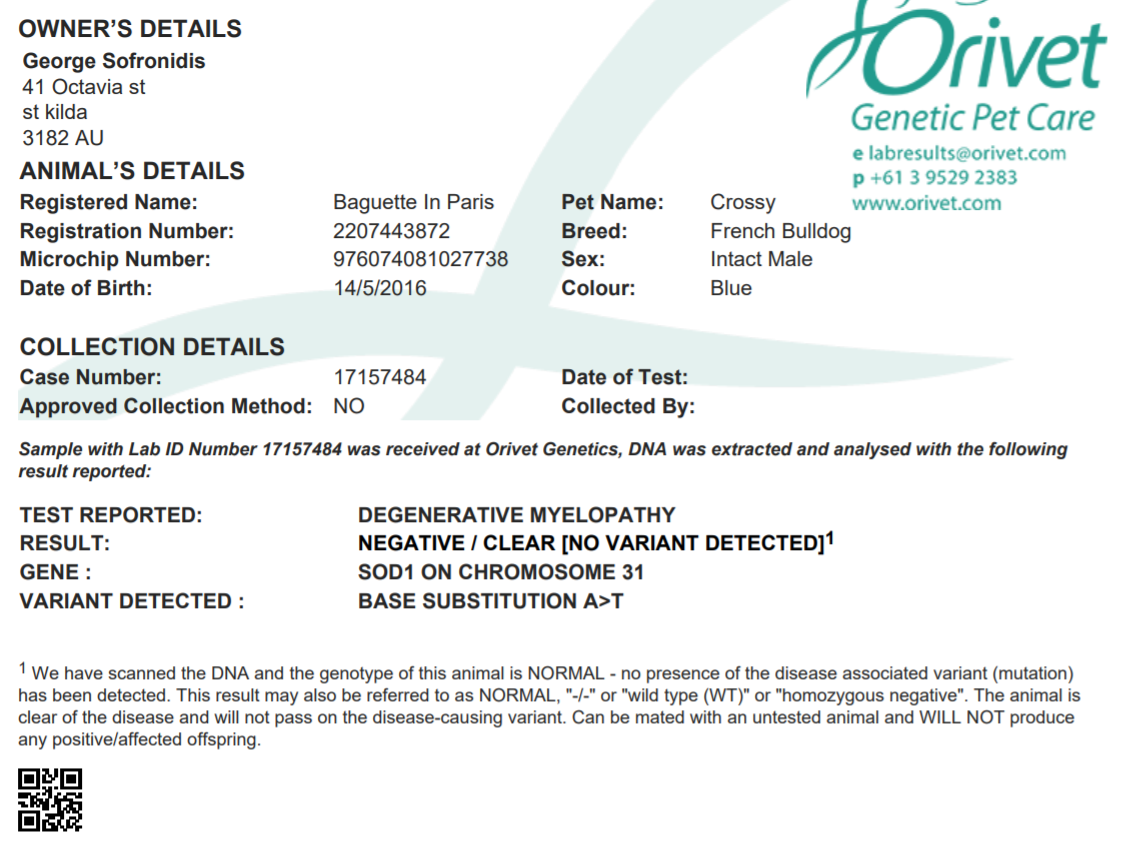 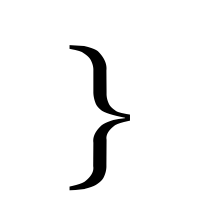 1
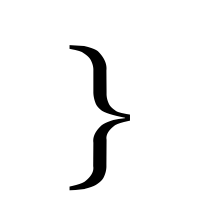 2
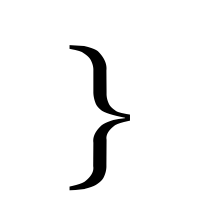 3
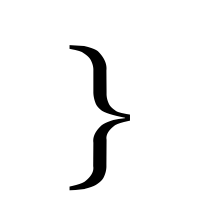 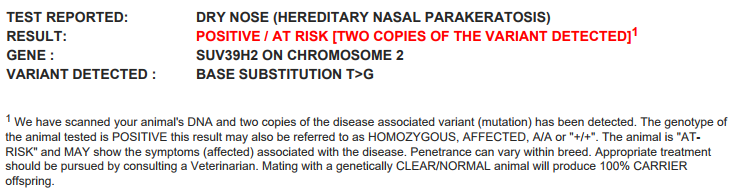 4
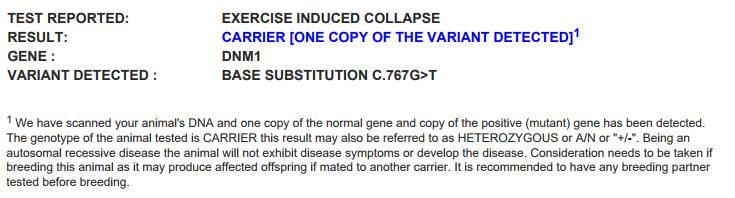 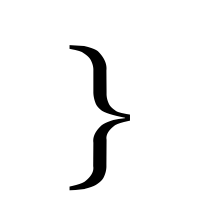 5
אנו מציעים כיום פאנלים למחלות ומאפיינים פנוטיפיים יעודיים לכ-250 גזעים שונים
מחקר בלתי פוסק של המעבדה וכן הטמעה של ממצאי מחקרים עכשוויים מאפשרים הטמעת בדיקות (מהימנות בלבד ומוכחות מחקרית) לסל הבדיקות
לאחרונה הוספנו סל בדיקות אשר אינן יכולות לרוץ במסגרת הפאנל, בדיקות אלו תתאפשרנה בעלויות נפרדות אך מגדילות את סל ההיצע של המעבדה
TAILOR MADE – המעבדה שמחה לגלות גמישות ככל הניתן בשילוב והטמעה של בדיקות נוספות במסגרת הפאנל.
פאנל מחלות בכלב מעורב- בכלב מעורב אנו "מריצים את כל הבדיקות", בשלב זה כ-220 בדיקות שונות, מגדל אשר יבחר בפאנל זה יוכל לקבל את הפאנל המלא במחיר שנקבע עם ההתאחדות אך ללא המאפיינים הפנוטיפיים.
“ But I just don’t  see that disease! “
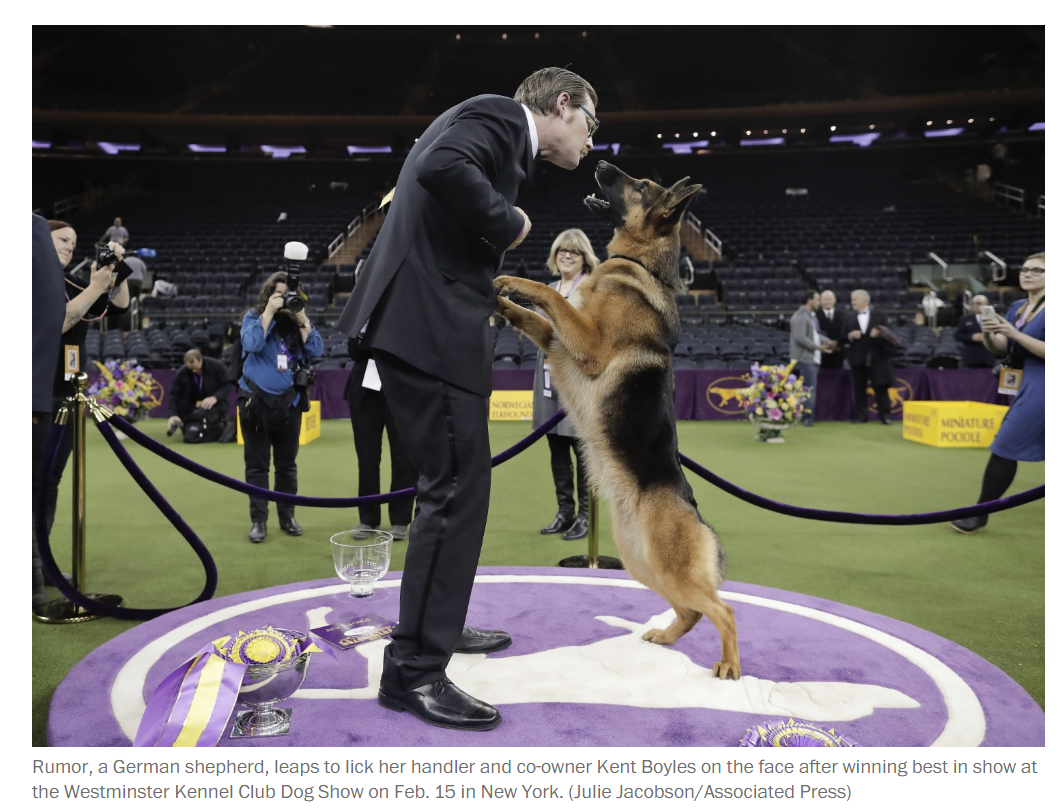 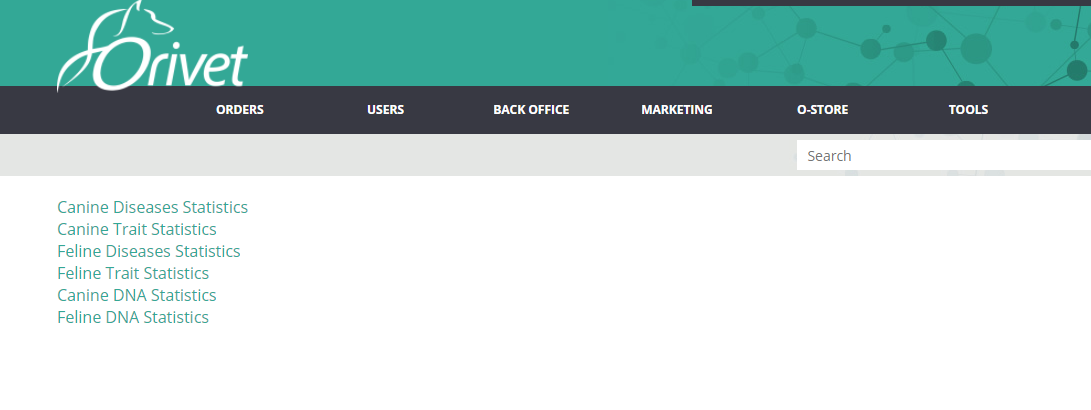 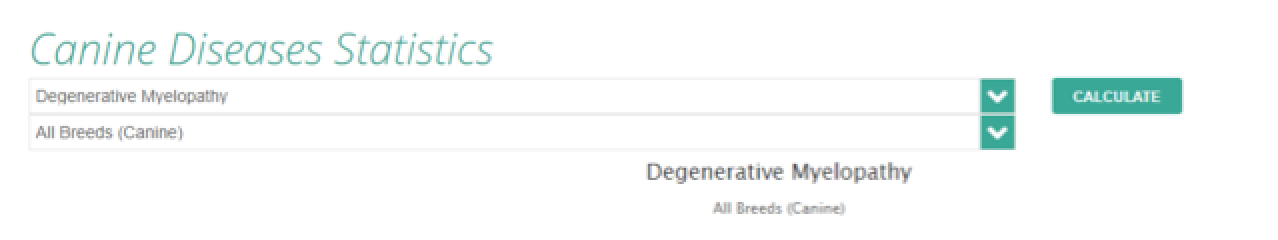 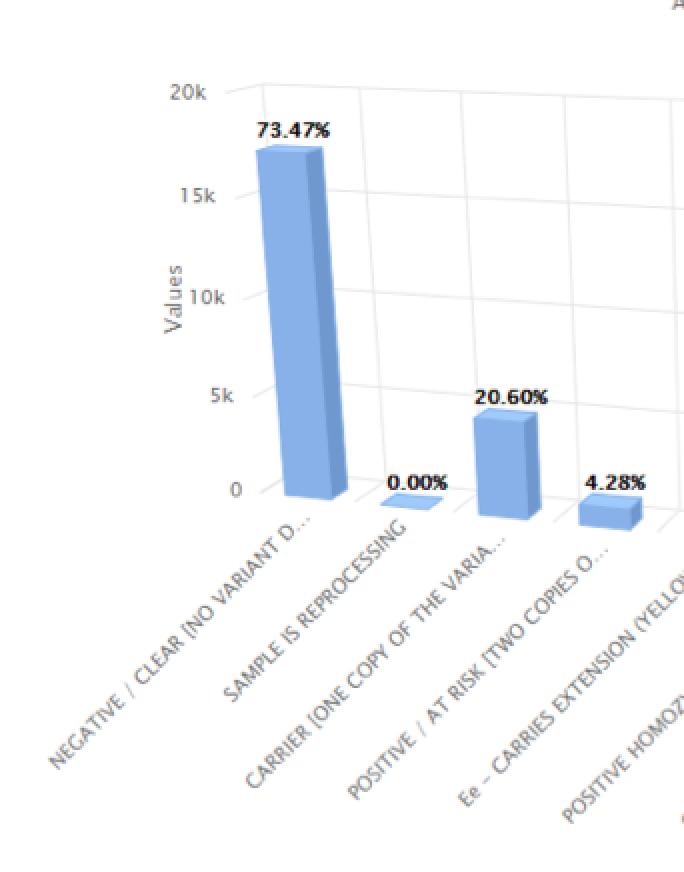 > 700 pups affected in 2017 at Orivet alone
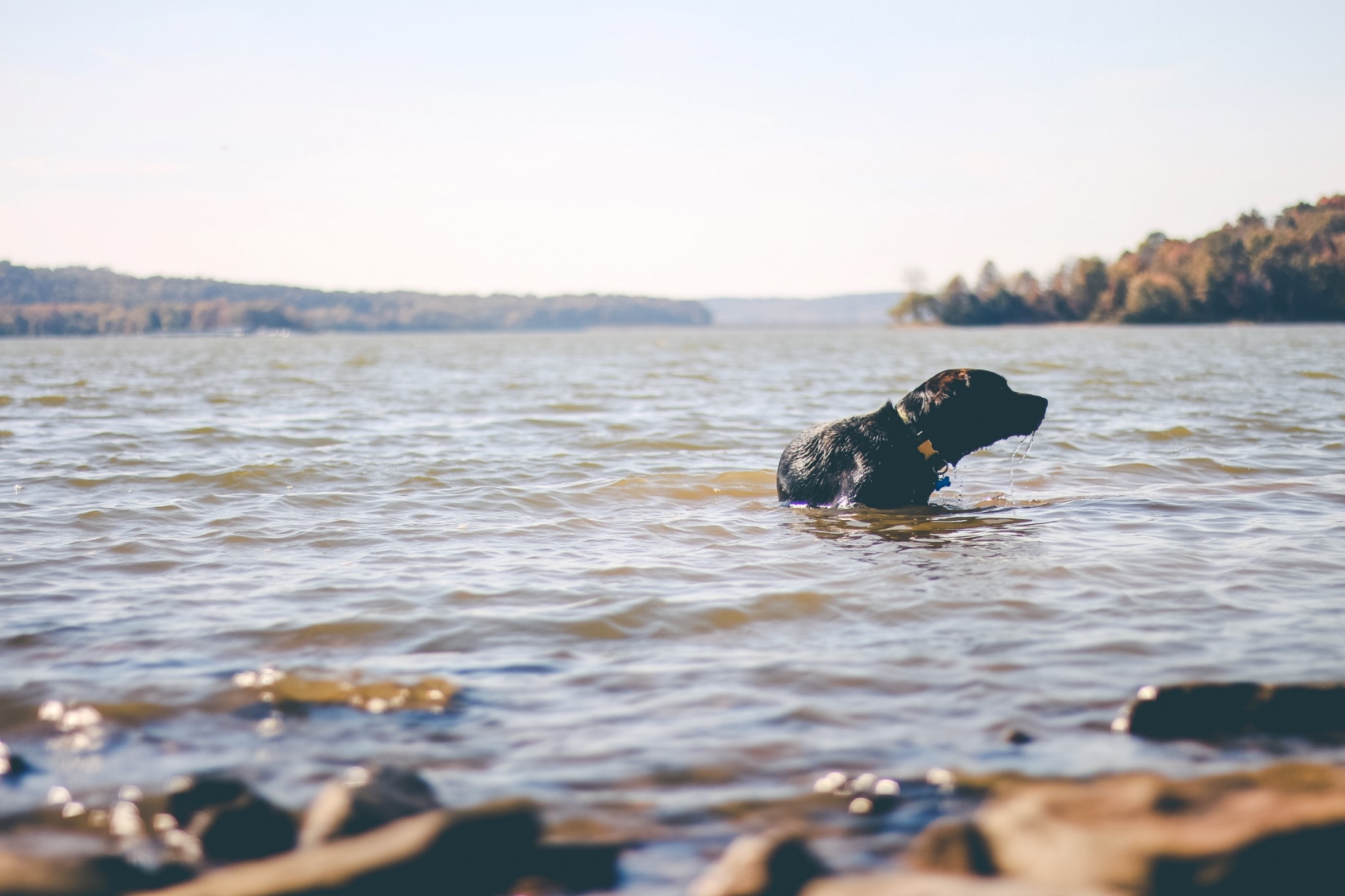 Most dogs were young (average 12 months) when collapse episodes began. Retrieving was the activity most commonly associated with collapse. Owners felt that excitement (187/225; 83%) and high environmental temperatures (71/225; 31%) increased the likelihood of collapse.
תודה רבה

שאלות?